2.7				              Beräkna delen från procentform
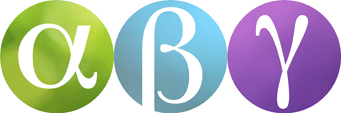 Andelen =
Delen
Det hela
Delen =
Andelen av Det hela
De här sambanden mellan procentform och bråkform är viktiga att kunna.
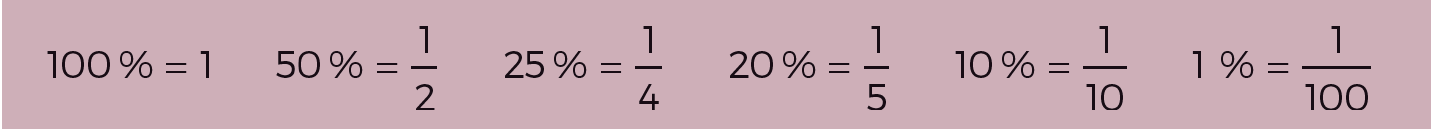 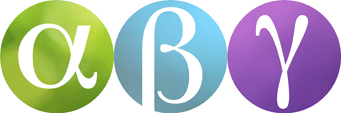 Exempel
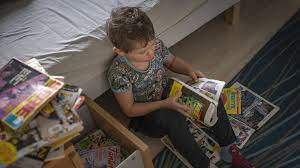 Isak köpte 40 serietidningar på en loppmarknad. Samma kväll läste han 25 % av dem. 

Hur många serietidningar läste Isak den kvällen?
40
4
Antal tidningar:
25 % av 40 tidningar =
10 tidningar
25 % =
1
4
Alltså dividerar du med 4.
tidningar =
Svar:  Isak läste 10 tidningar.
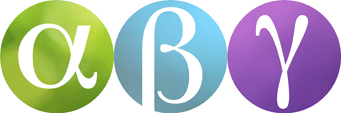 a)  40 % av 450 g 		b)  6 % av 2 km
Exempel
45 g
a)     10 % av 450 g =
40 % av 450 g =
180 g
4 ∙ 45 g =
450
2000
Eftersom 10 % är 45 g så är 40 % lika med 4 ∙ 45 g.
100
10
10 % =
1 % =
1
1
100
10
Börja med att skriva 2 km som 2 000 m.
b)     1 % av 2 km =
1 % av 2 000 m =
Alltså dividerar du med 10.
Alltså dividerar du med 100.
20 m
6 ∙ 20 m =
120 m
6 % av 2 km =
Eftersom 1 % är 20 m så är 6 % lika med 6 ∙ 20 m.
Svar:
=
g =
m =
a)  180 g      b)  120 m